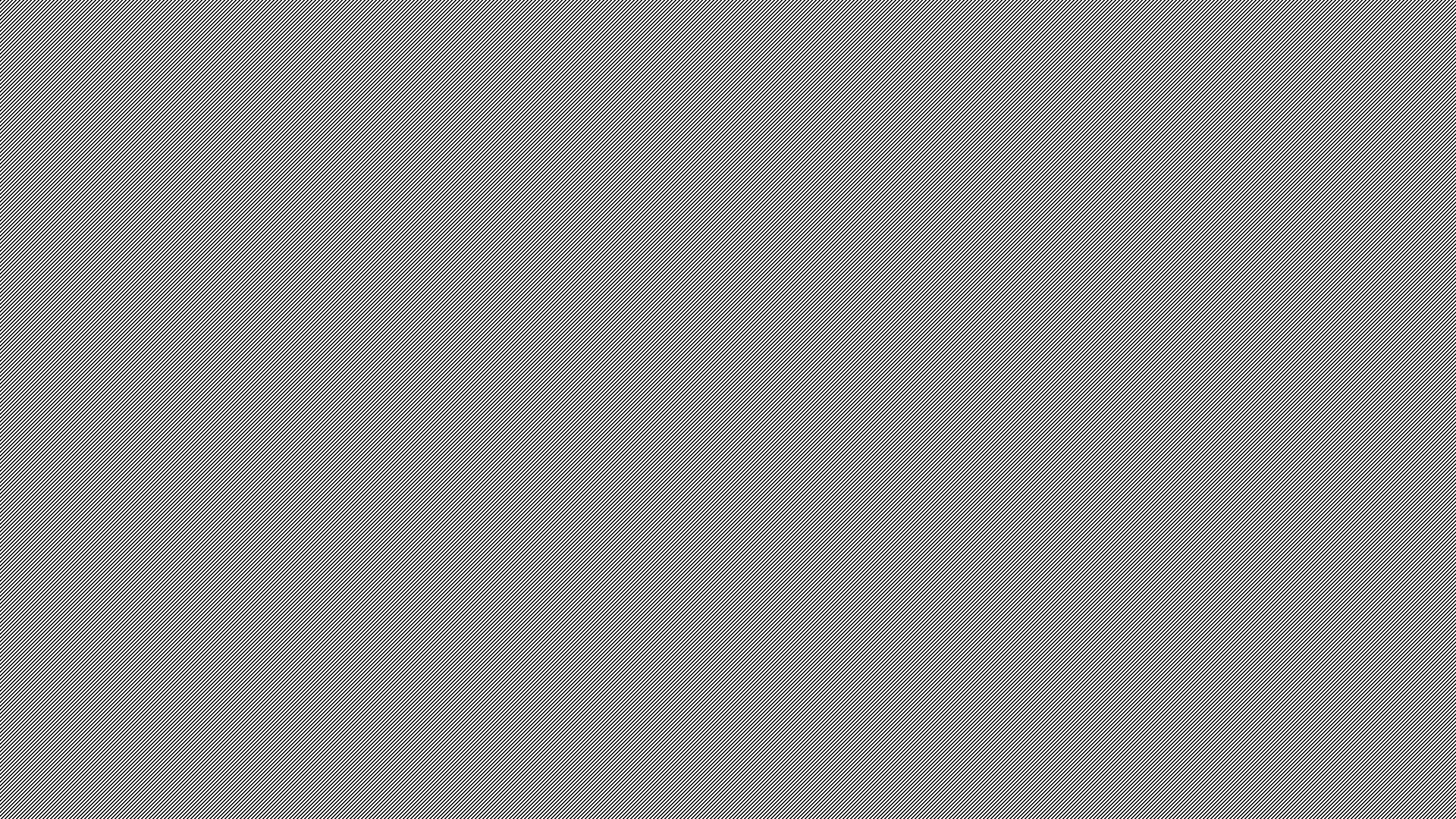 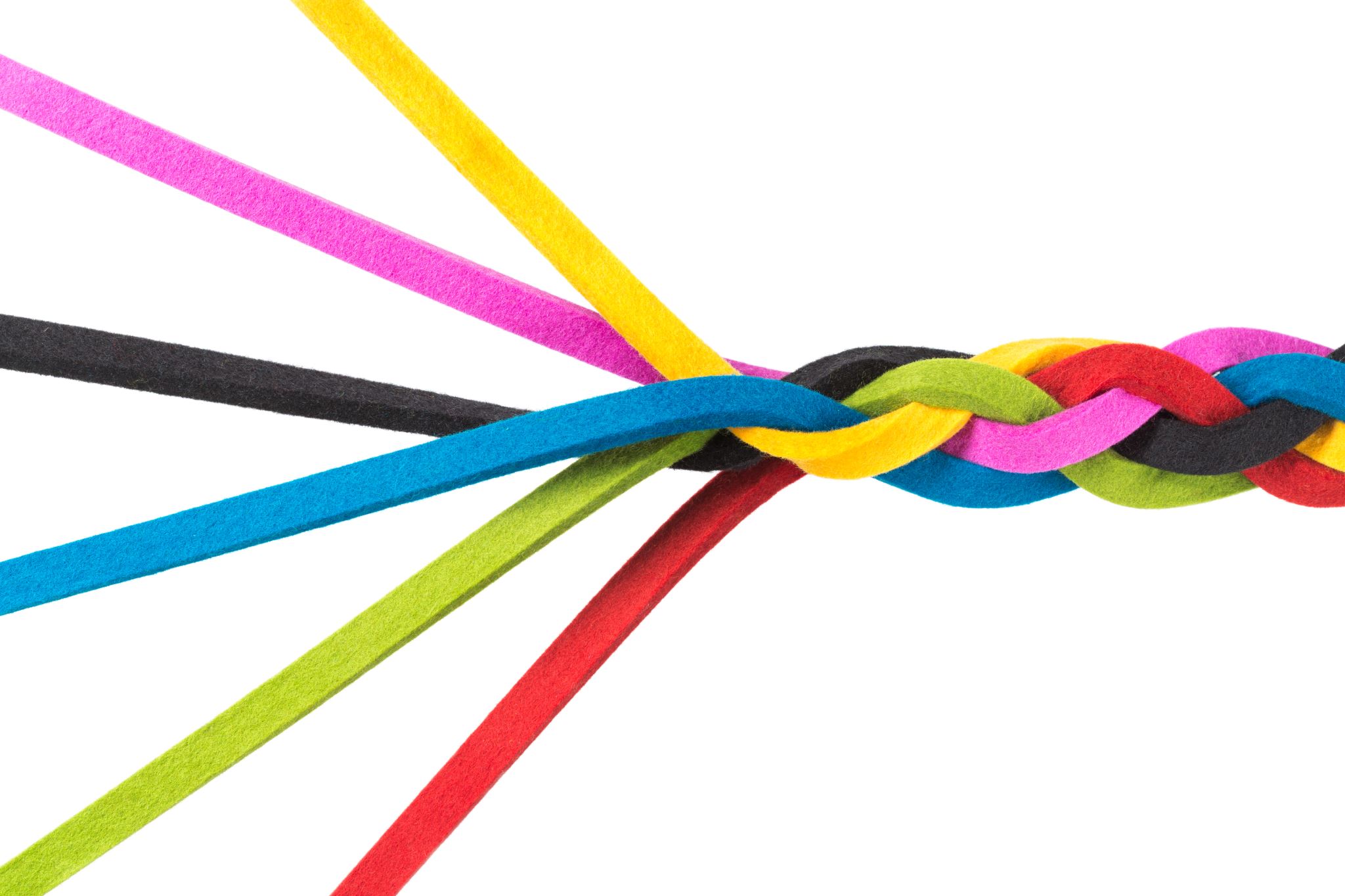 Recruiting, Retaining and Energizing Chapter Volunteers
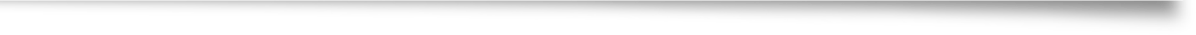 Suzy Klepac and Sarah Cramer
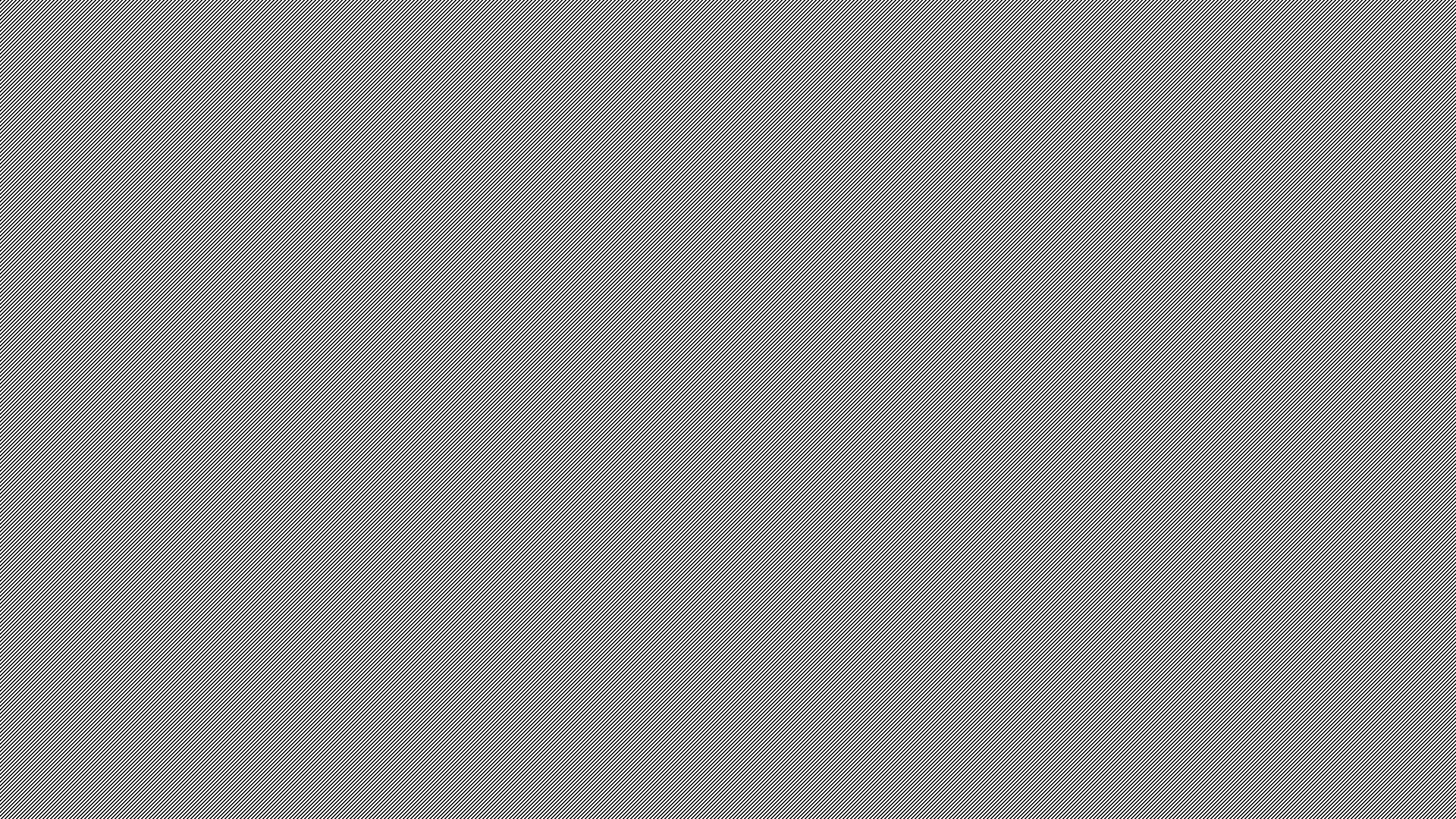 Before you begin recruiting…
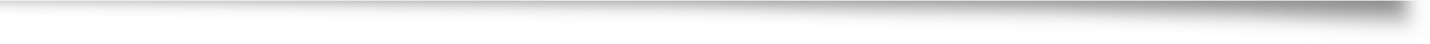 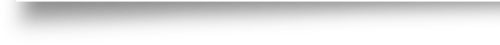 Create an appealing board!

Emanate Servant Leadership
Serve the membership by building trust
Encourage dialogue and new ideas
Foster innovation and creativity
Be transparent and honest
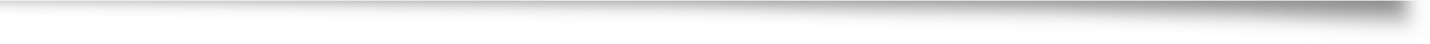 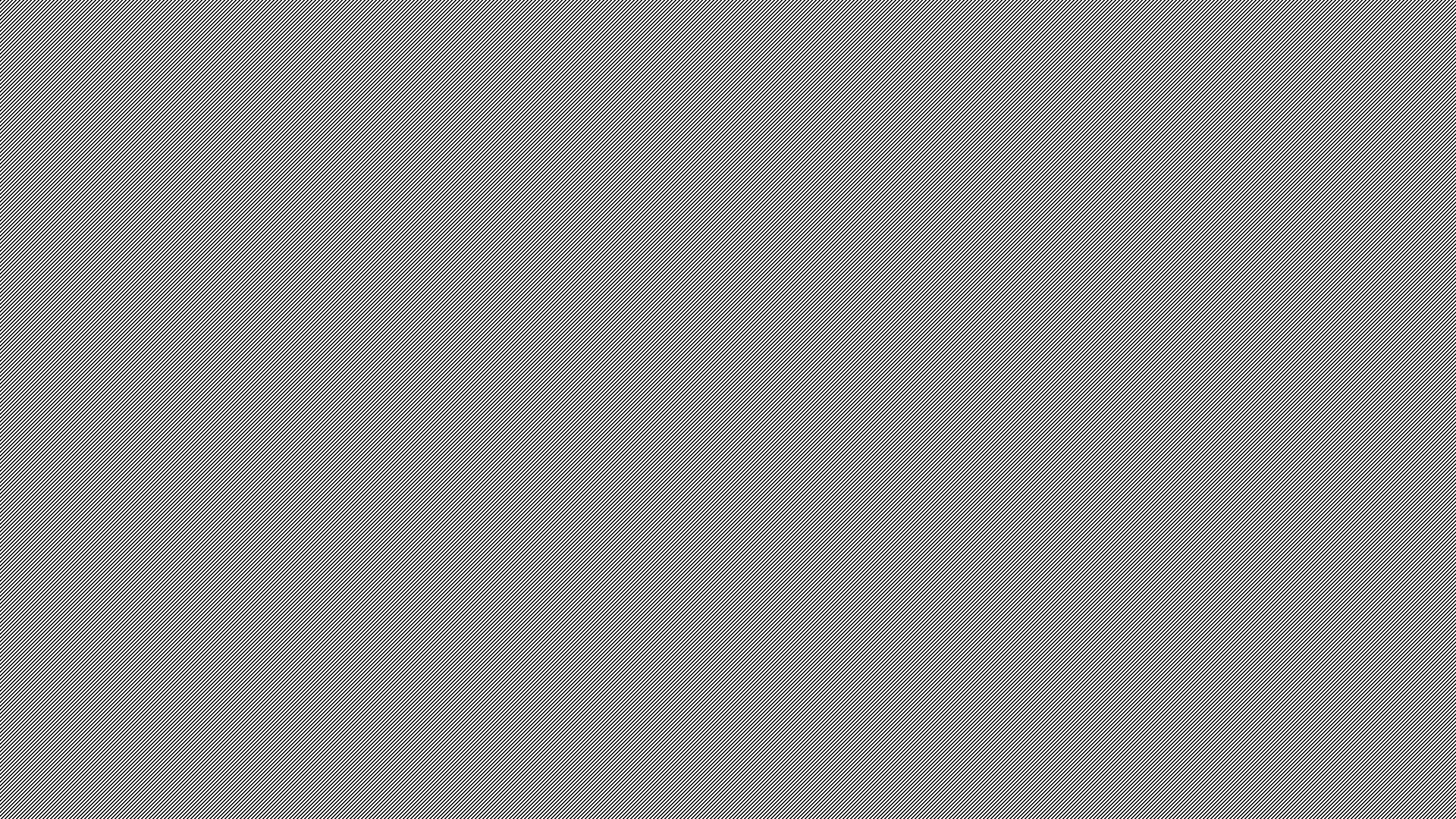 Before you begin recruiting…
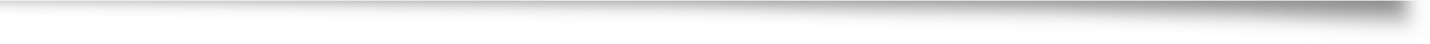 Communicate with your membership!

Clarify your job descriptions – no surprises!
Create an efficient and comprehensive onboarding program
Announce positions that are open and deadline to apply
There are benefits to volunteering!
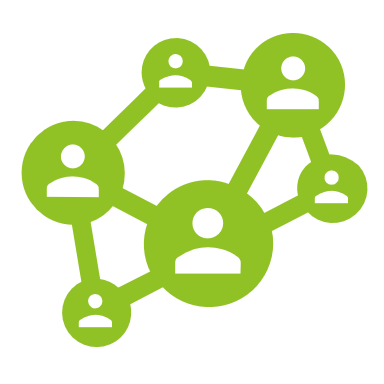 Connect with people who share the same passion as you!

By volunteering your PASSION, gain more passion and drive
Connect with others by working towards the same goal
You are never alone because you have a team with you!
There are benefits to volunteering!
Volunteering does wonders for your mind and body!

People are happiest when they are serving others
It brings fulfillment to your life, gives you a purpose
Boosts your self-confidence and combats depression
Gets you out of the rut and opens the door to refreshment
There are benefits to volunteering!
Give yourself opportunities for your career to advance!

Creates a pathway to become a leader
Elevates your status in the community
Gives you recognition that could open doors to bigger opportunities
“Learning road” to gain skills for future opportunities
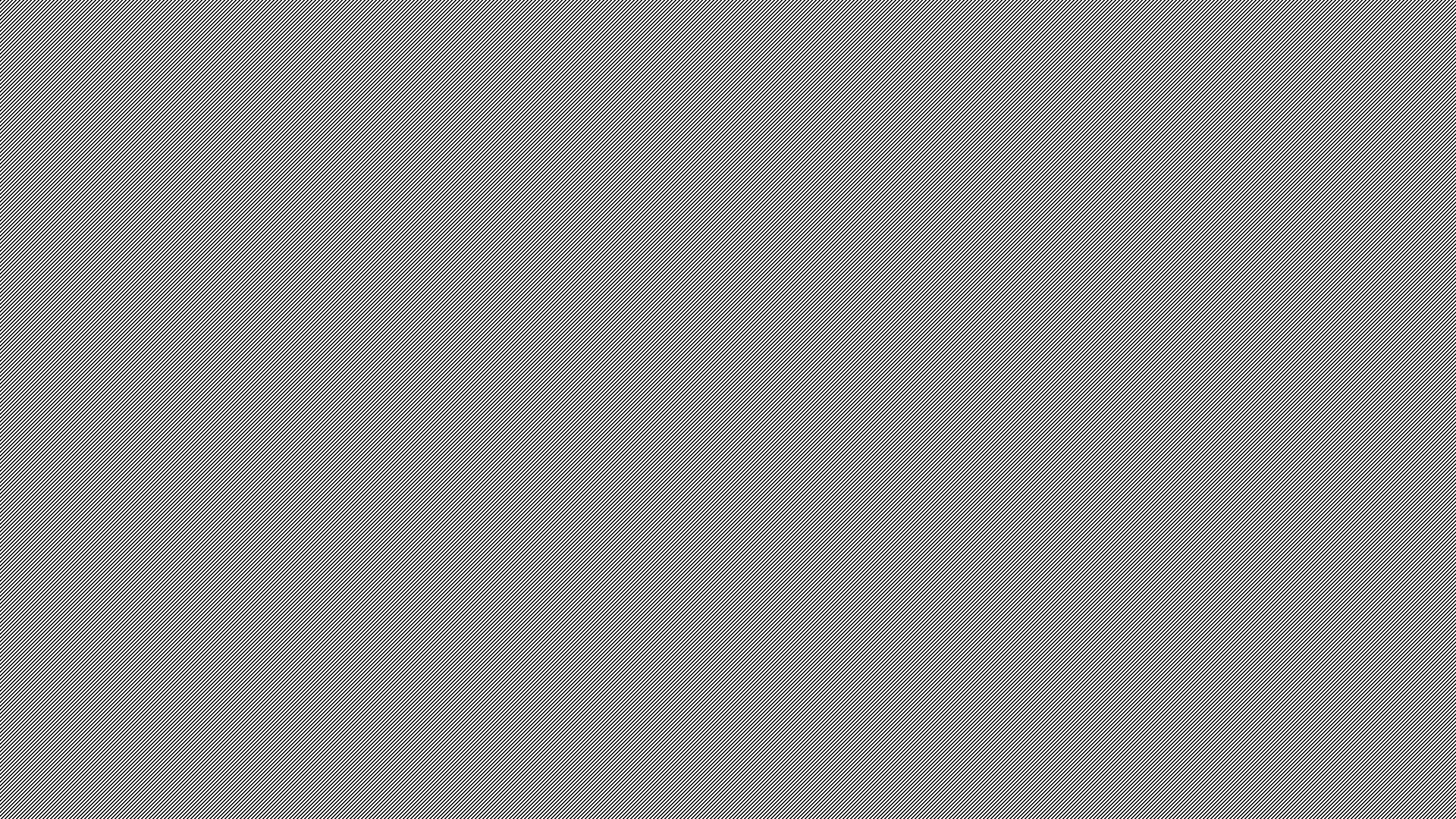 Finding your Volunteers
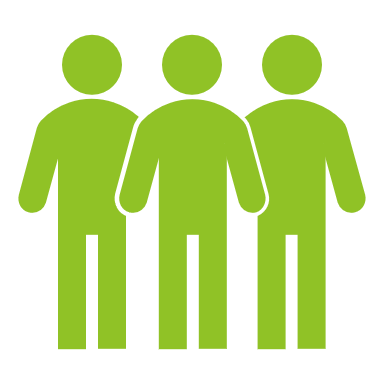 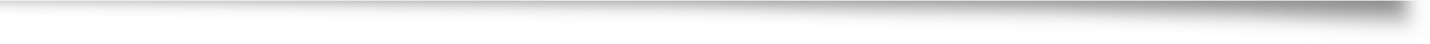 Target Volunteering vs. Warm Body Volunteering

Warm body volunteering requires many volunteers for larger, one-time events – no one is special
Target volunteering identifies strengths and puts them to use
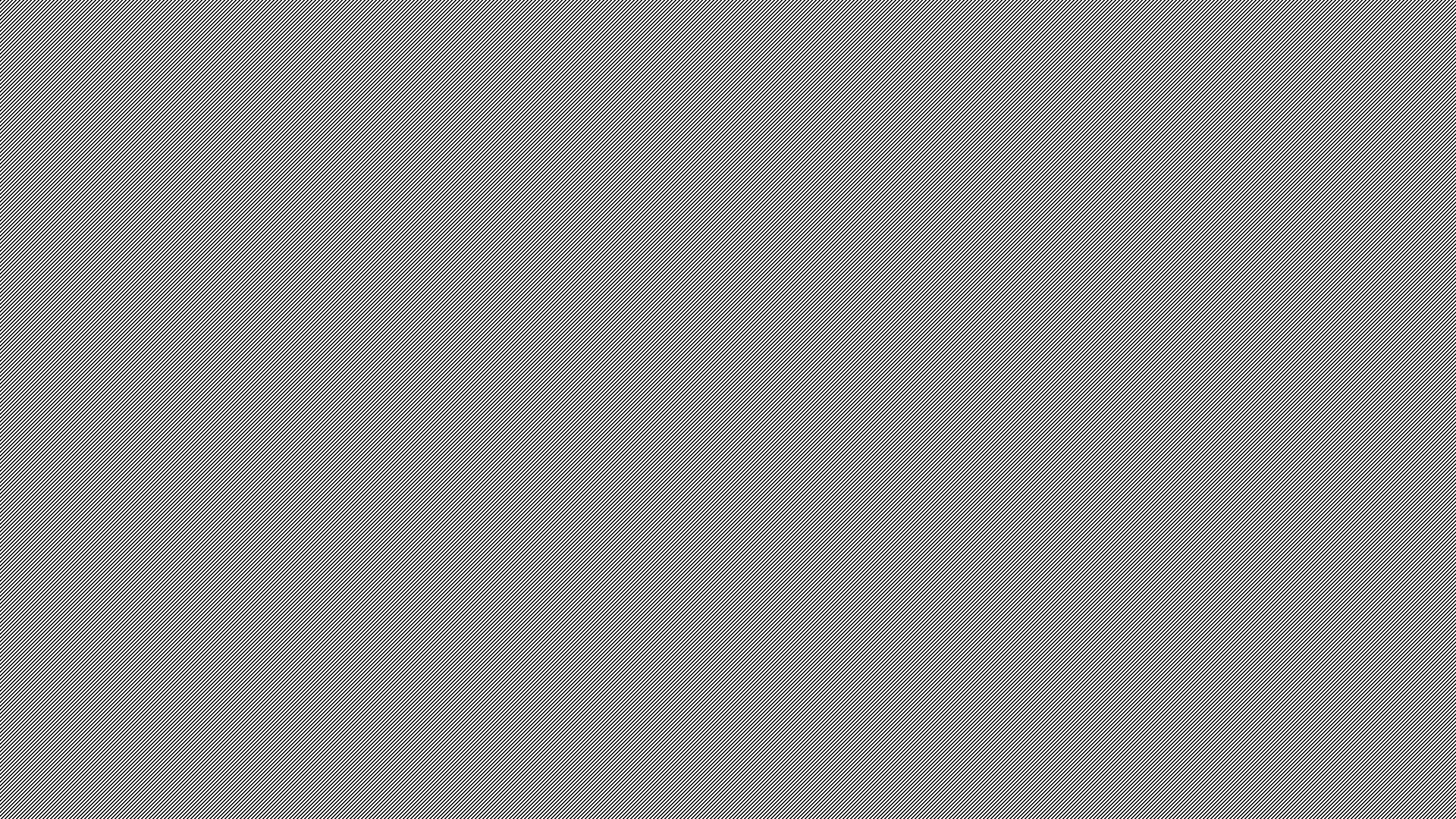 Target Volunteers

Identify strengths in your members
Ask them to volunteer for positions that align with their strengths
Nominate them for positions yourself
Create specialized micro-volunteer roles if needed
Finding your Volunteers
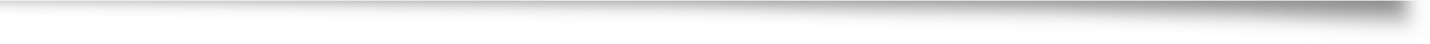 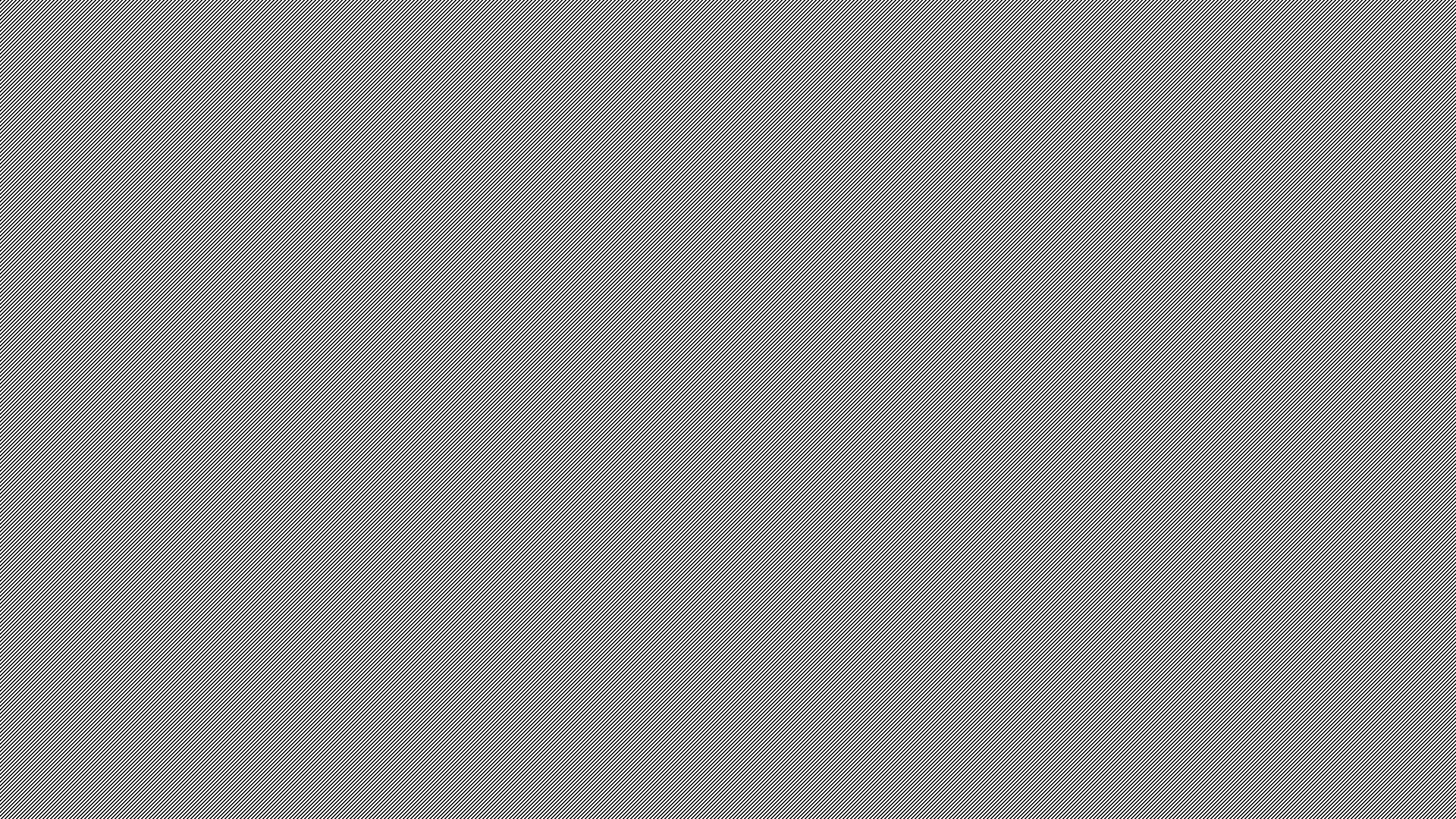 Finding your Volunteers
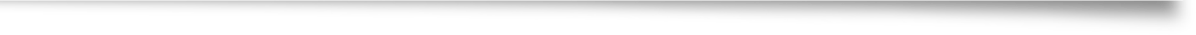 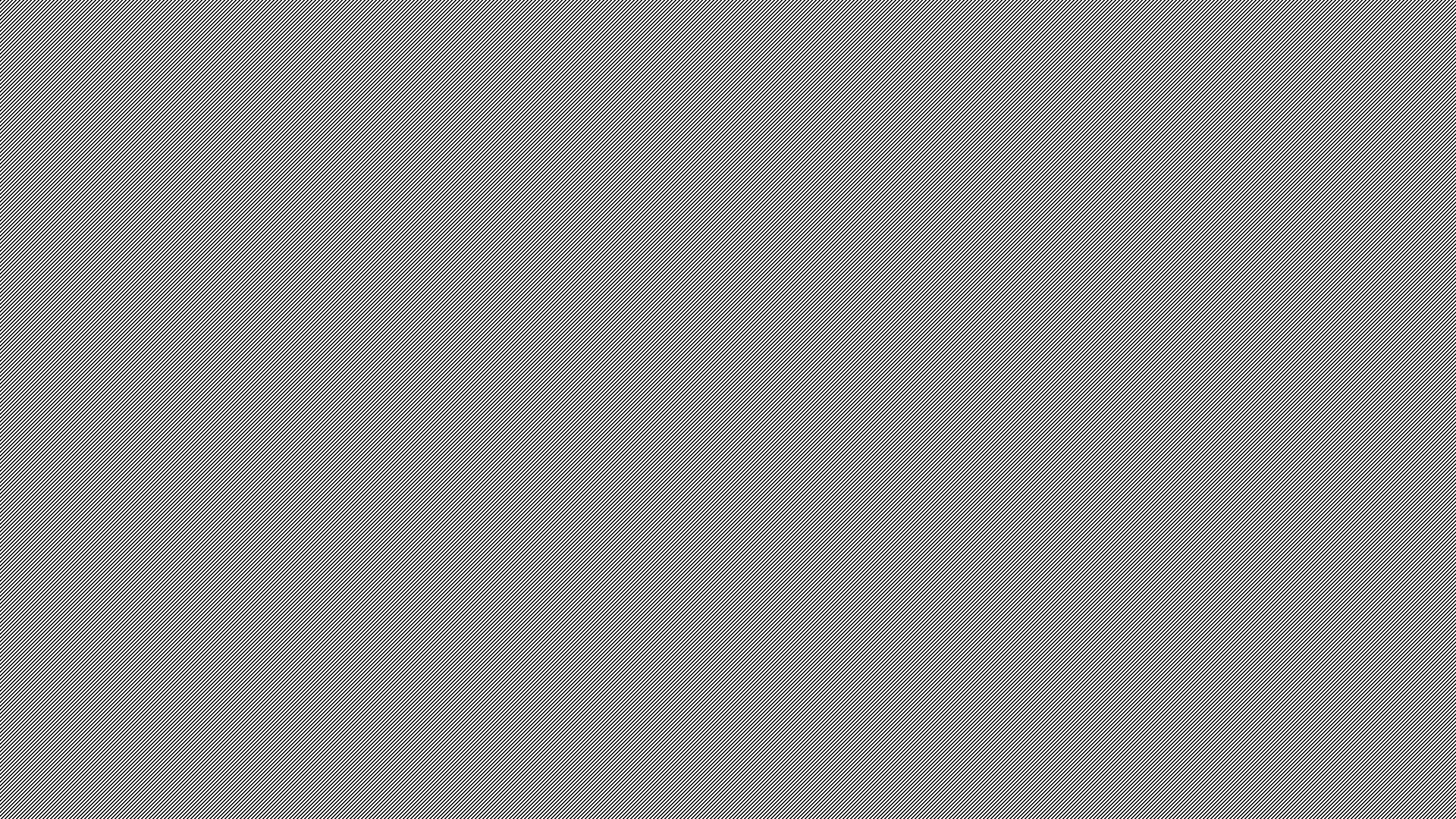 Keeping your Volunteers
Maintain a healthy relationship!

Communicate expectations
Make it enjoyable and fun
Recognize their motivations
Help them grow
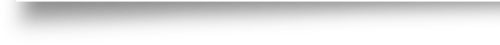 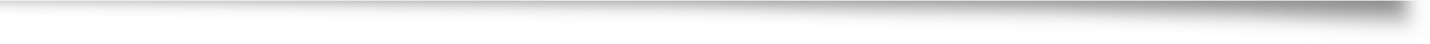 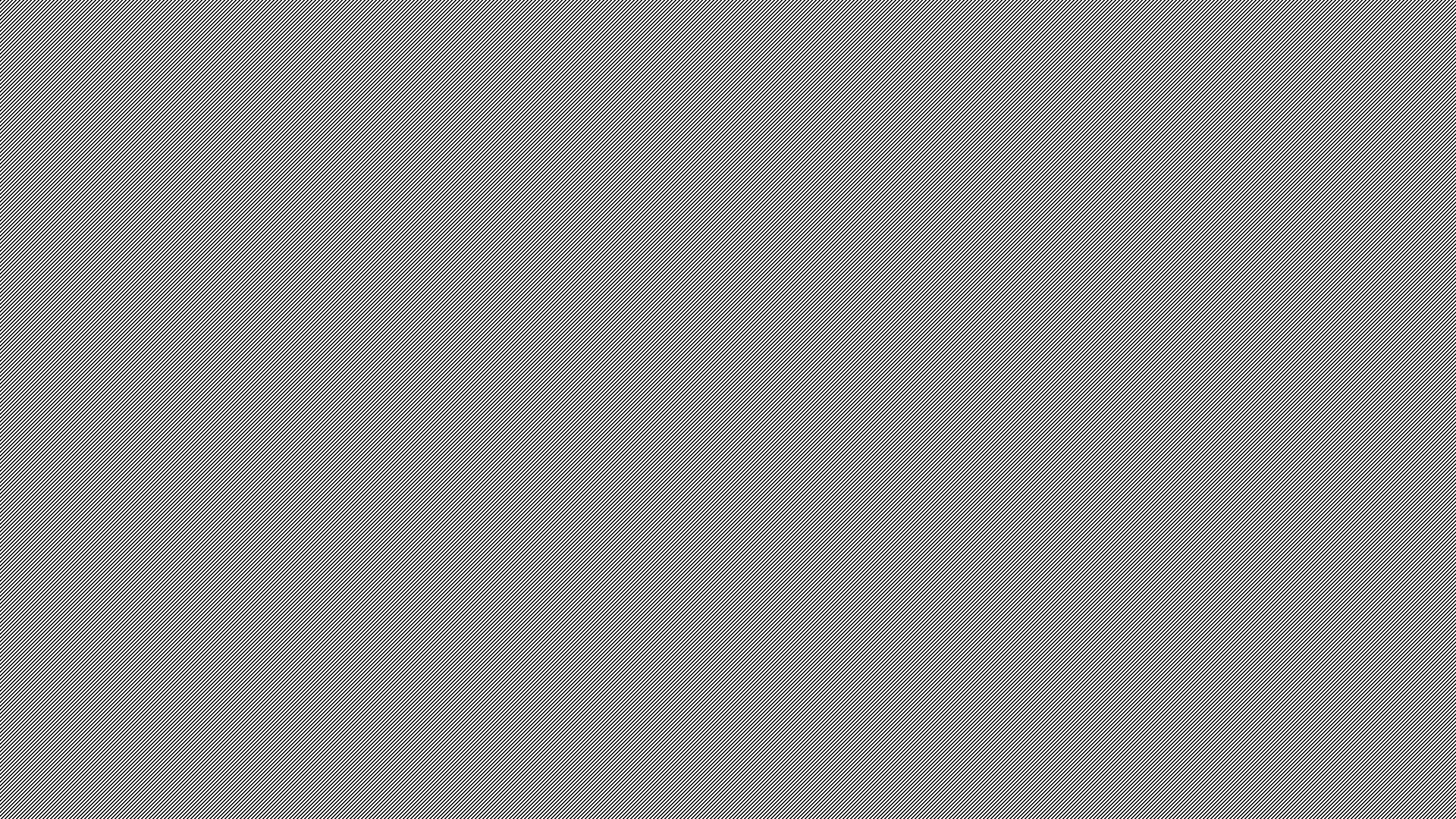 Keeping your Volunteers
Recognize their efforts!

Spotlight position titles
Publicly thank them
Manage with respect
Provide feedback
Empower them to have a rewarding experience!
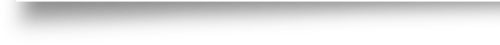 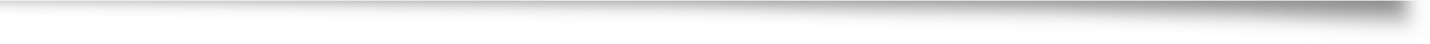